Free 
PPT Templates
Insert the Subtitle of Your Presentation
LOGO
https://www.freeppt7.com
1.Add a title
2.Add a title
contents
3.Add a title
4.Add a title
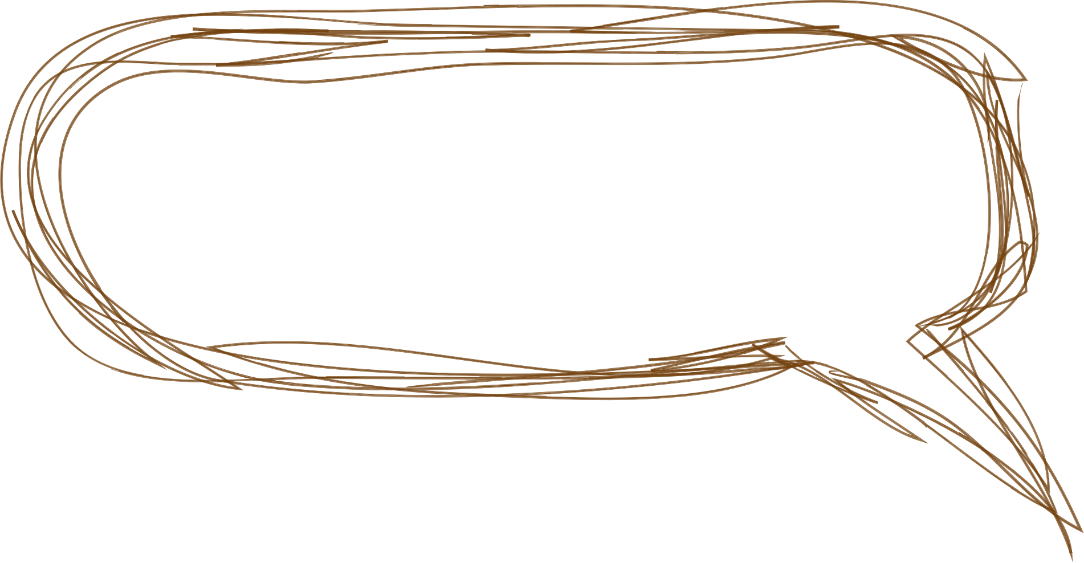 PART 01
1
Add a title
Enter the description of the chart above here, and enter the comprehensive description of the chart above here.
Enter the description of the chart above here, and enter the comprehensive description of the chart above here.
Enter the description of the chart above here, and enter the comprehensive description of the chart above here.
Subtitle
Subtitle
Enter the description of the chart above here, and enter the comprehensive description of the chart above here.
Enter the description of the chart above here, and enter the comprehensive description of the chart above here.
Subtitle
Subtitle
Enter the description of the chart above here, and enter the comprehensive description of the chart above here.
Enter the description of the chart above here, and enter the comprehensive description of the chart above here.
1
2
Click here to add a title
Click here to add a title
Enter the description of the chart above here, and enter the comprehensive description of the chart above here.
Enter the description of the chart above here, and enter the comprehensive description of the chart above here.
Step 1
Step 3
Step 2
Add a title
Add a title
Add a title
Enter the description of the chart above here, and enter the comprehensive description of the chart above here.
Enter the description of the chart above here, and enter the comprehensive description of the chart above here.
Enter the description of the chart above here, and enter the comprehensive description of the chart above here.
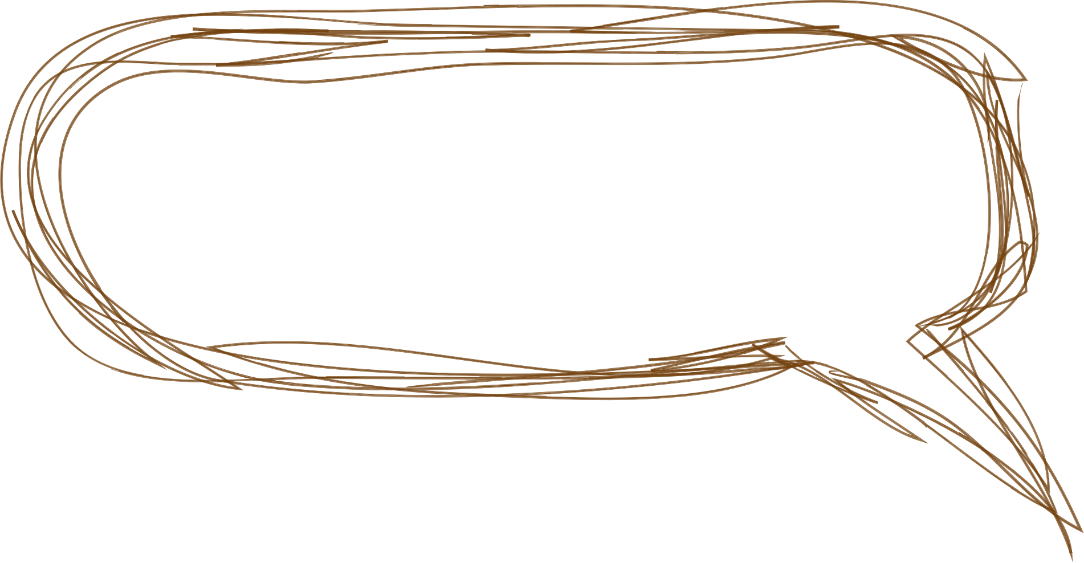 PART 02
2
Add a title
Subtitle
Subtitle
Please add text here Please add text here please add text here
Subtitle
Please add text here Please add text here please add text here
Subtitle
Please add text here Please add text here please add text here
Please add text here Please add text here please add text here
Subtitle
Subtitle
Enter the description of the chart above here, and enter the comprehensive description of the chart above here. Enter the description of the chart above here, and enter the comprehensive description of the chart above here.
Enter the description of the chart above here, and enter the comprehensive description of the chart above here. Enter the description of the chart above here, and enter the comprehensive description of the chart above here.
1
1
2
2
Add a title
Add a title
Add a title
Add a title
Add a title
Add a title
Add a title
Add a title
Enter the description of the chart above here, and enter the comprehensive description of the chart above here.
Enter the description of the chart above here, and enter the comprehensive description of the chart above here.
Enter the description of the chart above here, and enter the comprehensive description of the chart above here.
Enter the description of the chart above here, and enter the comprehensive description of the chart above here.
Enter the description of the chart above here, and enter the comprehensive description of the chart above here.
Enter the description of the chart above here, and enter the comprehensive description of the chart above here.
Enter the description of the chart above here, and enter the comprehensive description of the chart above here.
Enter the description of the chart above here, and enter the comprehensive description of the chart above here.
3
3
4
4
Add a title
Add a title
Add a title
Enter the description of the chart above here, and enter the comprehensive description of the chart above here.
Enter the description of the chart above here, and enter the comprehensive description of the chart above here.
Enter the description of the chart above here, and enter the comprehensive description of the chart above here.
Enter the comprehensive description of the chart above here, and enter the comprehensive description of the chart above here.
Add a title
Enter the analysis notes of the above picture here, enter the comprehensive analysis description of the above picture here, enter the description of the above picture.
Add a title
Enter the analysis notes of the above picture here, enter the comprehensive analysis description of the above picture here, enter the analysis description of the above picture here.
Add a title
Enter the analysis notes of the above picture here, enter the comprehensive analysis description of the above picture here, enter the analysis description of the above picture here.
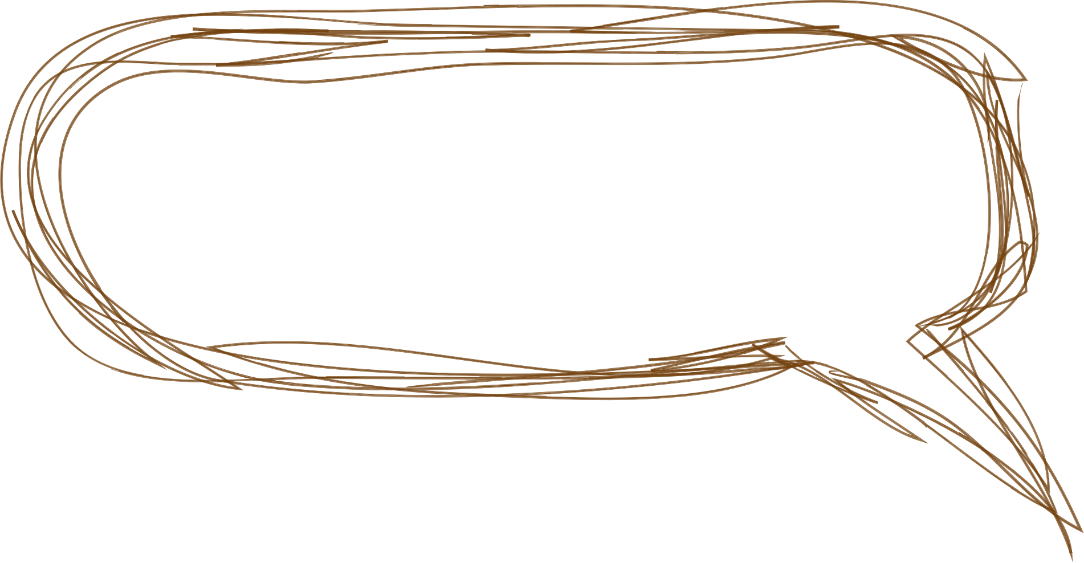 PART 03
3
Add a title
Here's the subtitle.
Please add text here Please add text here please add text here
Here's the subtitle.
Please add text here Please add text here please add text here
Here's the subtitle.
Please add text here Please add text here please add text here
Subtitle
Subtitle
Your content is typed here, or after you copy your text, select Paste in this box.
Your content is typed here, or after copying your text, select Paste in this box,
Subtitle
Subtitle
Your content is typed here, or by copying your text, select Paste in this box。
Your content is typed here, or after copying your text, select Paste in this box,
Part One
Part 2
Please add text here please add text here
Please add text here please add text here
Please add text here please add text here
Please add text here please add text here
Part 4
Part III
Title
Title
Title
Add a title
Enter the description of the chart above here, and enter the comprehensive description of the chart above here.
Add a title
Title
Title
Title
Click to add a title
Enter the description of the chart above here, and enter the comprehensive description of the chart above here.
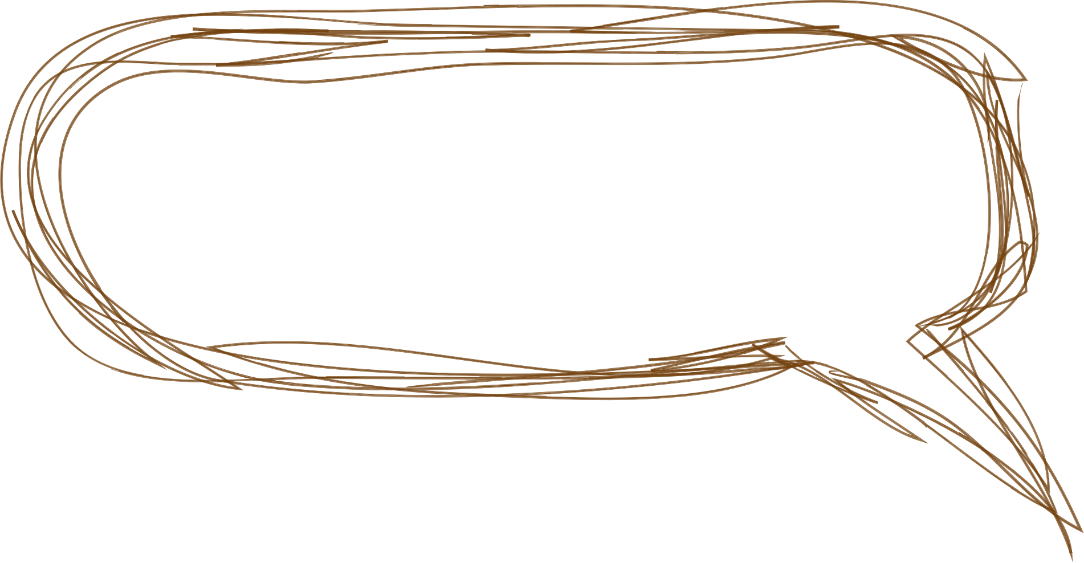 PART 04
4
Add a title
Add a title
Enter the description of the chart above here, and enter the comprehensive description of the chart above here. Enter the description of the chart above here, and enter the comprehensive description of the chart above here.
Add a title
Add a title
Add a title
Add a title
Enter the description of the chart above here, and enter the comprehensive description of the chart above here.
Enter the description of the chart above here, and enter the comprehensive description of the chart above here.
Enter the description of the chart above here, and enter the comprehensive description of the chart above here.
Enter the description of the chart above here, and enter the comprehensive description of the chart above here.
Add a title
Enter the description of the chart above here, and enter the comprehensive description of the chart above here.
Add a title
Add a title
Add a title
Add a title
Enter the description of the chart above here, and enter the comprehensive description of the chart above here.
Enter the description of the chart above here, and enter the comprehensive description of the chart above here.
Enter the description of the chart above here, and enter the comprehensive description of the chart above here.
Enter the description of the chart above here, and enter the comprehensive description of the chart above here.
Click to add a title
Click to add a title
Enter the description of the chart above here, and enter the comprehensive description of the chart above here.
Enter the description of the chart above here, and enter the comprehensive description of the chart above here.
LOGO
Thank you for watching.
https://www.freeppt7.com
Fully Editable Icon Sets: A
Fully Editable Icon Sets: B
Fully Editable Icon Sets: C